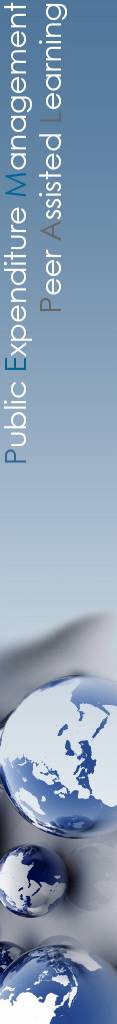 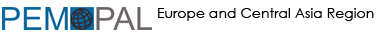 Информация о деятельности и перспективных планах Рабочей группы по программно-целевому бюджетированию и БОР (РГПБ/БОР)
Бюджетное сообщество (БС) PEMPAL
Рабочая группа по программно-целевому бюджетированию и БОР
Николай Бегчин
Минфин РФ, руководитель РГПБ/БОР
Maрт 2018 г.
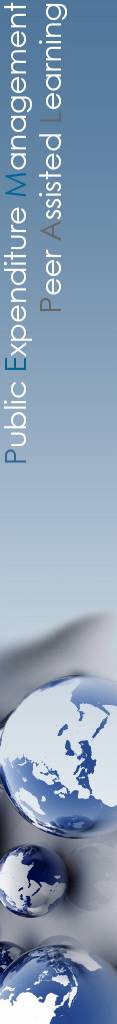 Напоминание: информация о РГ
Цель: выявить основные тенденции в сфере программно-целевого бюджетирования, БОР и анализа расходов в развитых странах и странах-членах PEMPAL, так чтобы в перспективе разработать действенные механизмы реализации таких подходов и повысить результативность расходования средств. 

Члены БС систематически обозначают программно-целевое бюджетирование и БОР в качестве одного из приоритетных направлений реформирования системы бюджетного планирования в своих странах.

Задачи:
определить основные тенденции в части внедрения практики программно-целевого бюджетирования и анализа расходов
ознакомиться с конкретными примерами из международного опыта и практики стран-членов PEMPAL в этой области.
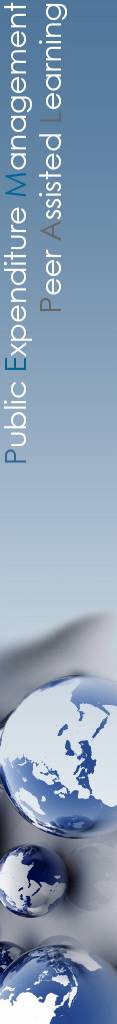 Напоминание: информация о РГ
Партнёрские отношения с ОЭСР по широкому спектру вопросов: участие в Обследовании БОР ОЭСР, участие в работе Сети ОЭСР по эффективности и результатам деятельности для старших должностных лиц, ответственных за бюджет, и в заседаниях старших должностных лиц ОЭСР, ответственных за бюджет в странах Центральной, Восточной и Юго-Восточной Европы (CESEE).  


Страны, представленные в Рабочей группе (15 стран):  Aлбания, Беларусь, Босния и Герцеговина, Болгария, Хорватия, Грузия, Косово, Кыргызская Республика, Молдова, Российская Федерация, Сербия, Турция, Украина, Узбекистан.
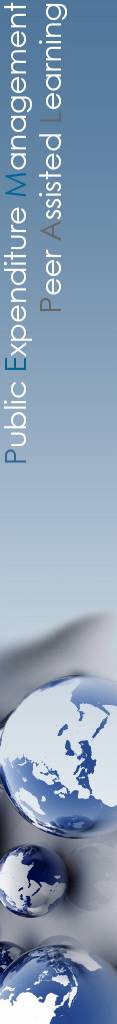 Мероприятия РГПБ/БОР в 2016 году
Основные результаты:
Участие в Обследовании БОР ОЭСР при посредничестве РГПБ/БОР.
Семинар РГБП/БОР, имевший следующие цели: 
ознакомиться с положениями доклада Всемирного банка «В направлении следующего поколения БОР: размышления об опыте семи стран, проводящих реформы» 
детально ознакомиться с опытом Франции в части внедрения БОР 
рассмотреть основные тенденции при осуществлении анализа расходов в Ирландии и Нидерландах
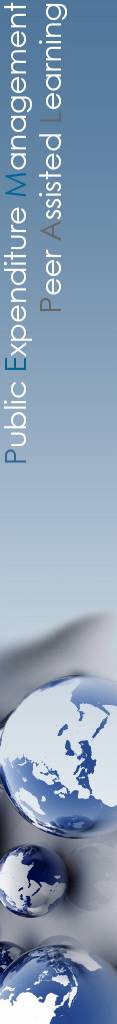 Мероприятия РГПБ/БОР в прошлом году
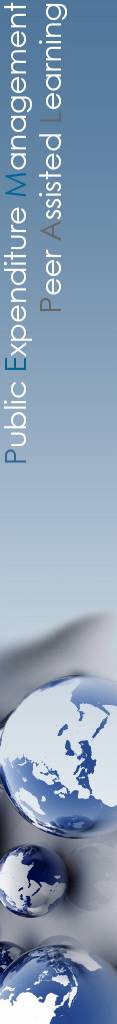 Мероприятия РГПБ/БОР в прошлом году
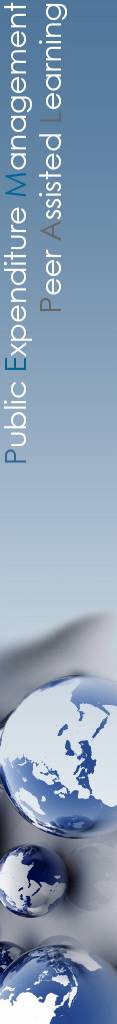 Мероприятия РГПБ/БОР в прошлом году
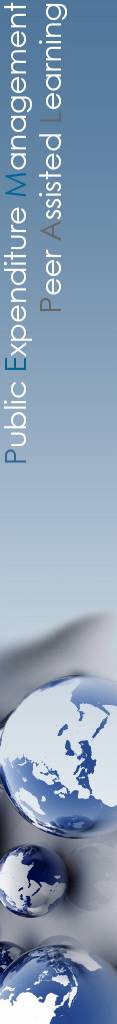 Мероприятия РГПБ/БОР в прошлом году
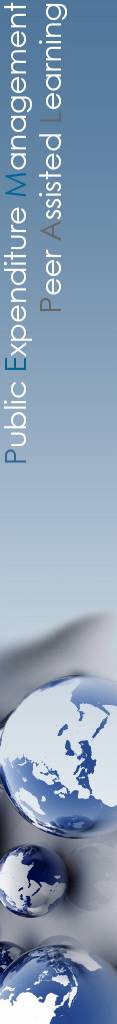 Мероприятия РГПБ/БОР в прошлом году
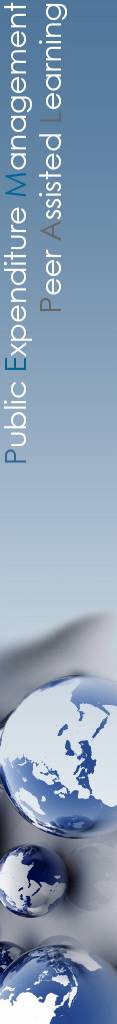 РГ: перспективные мероприятия
Судя по информации, полученной от вас в преддверии этого заседания, темы, связанные с программно-целевым бюджетированием и БОР, по-прежнему приоритетны в наших странах 
Как отметил вчера заместитель председателя БС, большинство стран в качестве главного направления реформ в предстоящий период указывают по крайней мере одну из приведённых ниже тем:   
мониторинг и оценка расходов, включая анализ расходов (эту тему указывают чаще всего),
программы и 
показатели эффективности
В перспективе РГПБ/БОР может сосредоточиться в своей работе на следующих темах:
ключевые национальные показатели (КНП) 
оценка воздействия и эффективности  государственных программ
дальнейшее рассмотрение анализа расходов
БОР на уровне органов МСУ
Продолжить ознакомление с опытом стран ОЭСР в части методических подходов и выводов применительно к вопросам, актуальным для работы РГПБ/БОР.

Руководство РГПБ/БОР и Исполнительный комитет БС примут эту информацию к сведению при составлении Плана мероприятий на 2019 ф.г.. Есть ли у стран-участниц дополнительные соображения относительно организации перспективной работы нашей РГ? Какую тему избрать для следующего обучающего мероприятия и, возможных дальнейших «продуктов знаний»?
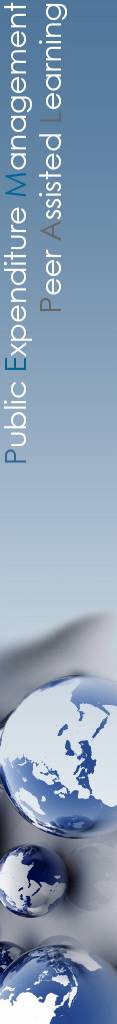 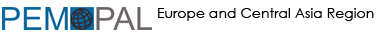 Спасибо за внимание!

Все материалы с мероприятий Рабочей группы на английском, русском и боснийско-сербско-хорватском языках доступны по ссылке  www.pempal.org ; 
кроме того, на wiki БС размещены дополнительные материалы
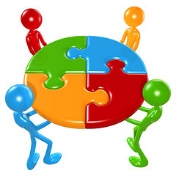